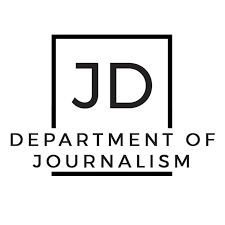 Форматування сучасного радіо


Любченко Юлія Валеріївна – к.н.соц.ком., 
доцентка кафедри журналістики ЗНУ
Поняття “формат” в радіомовленні
Формат – це концепція радіостанції (в широкому сенсі)



Американська версія чи британська?
Критерії формату
Музика (напрямки, часовий проміжок)

2. Набір радіопередач

3. Стиль роботи ведучих

4. Звукове оформлення ефіру

5. Поєднання музичного й вербального компонентів

6. Реклама (???)
Формати радіостанцій зорієнтовані на цільову аудиторію

Як утримати і збільшити аудиторію?
неформатні проєкти
медійні особи
інтерактивні передачі
позаефірна промоція

Субформат
Різновиди форматів
	Музичні				Розмовні
Основні	Спеціалізовані		Основні	Спеціалізовані

CHR		Country			Talk		Financial
AC		Classical			News		College
Rock		Jazz					Alternative
Oldies
Chanson
Музичне програмування
Музичні каталоги
Каталог Gold – форматна музика 
Якою має бути форматна музика? (рік створення радіостанції – середній вік цільової аудиторії + 14 років = музика, яка складе каталог Gold) 
2022 рік – 25 років + 14 років = 2011 рік (рік створення каталогу)
2. Каталог ротацій
Ротація – періодичність звучання музичної композиції протягом доби
Каталог ротацій

Ротація А – нові композиції

2. Ротація В – хіти

3. Ротація С – хіти, що затихають

4. Ротація D – музичні композиції, що були хітами
Добове програмування

Ранковий ефір (6-9 год.) – прайм-тайм

2. Денний ефір (9-16 год.)

3. Вечірній ефір (16-24 год.), пізній вечір (21-24 год.)
Вечірній прайм-тайм – 17-19 год.

4. Нічний ефір (24-6 год.)
ДЯКУЮ ЗА УВАГУ!